الصف : الأولالمادة: حسابالدرس: المجسمات
مخرجات التعلم
- أن يذكر التلميذ معنى المجسم- أن يميز التلميذ بين المجسمات
- أن يصنف التلميذ المجسمات التي      تتدحرج
- أن يصنف التلميذ المجسمات التي      تنزلق- أن يذكر التلميذ أمثلة من محيطه       على المجسمات
المجسمات
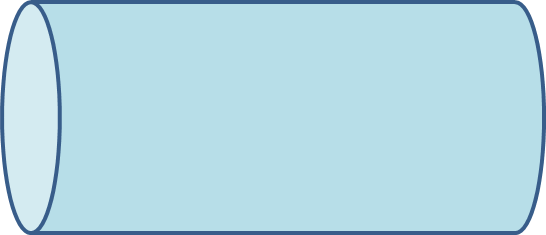 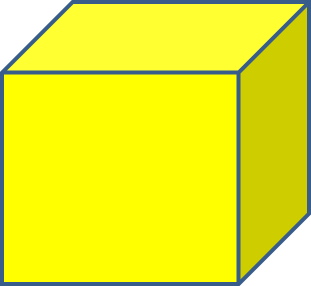 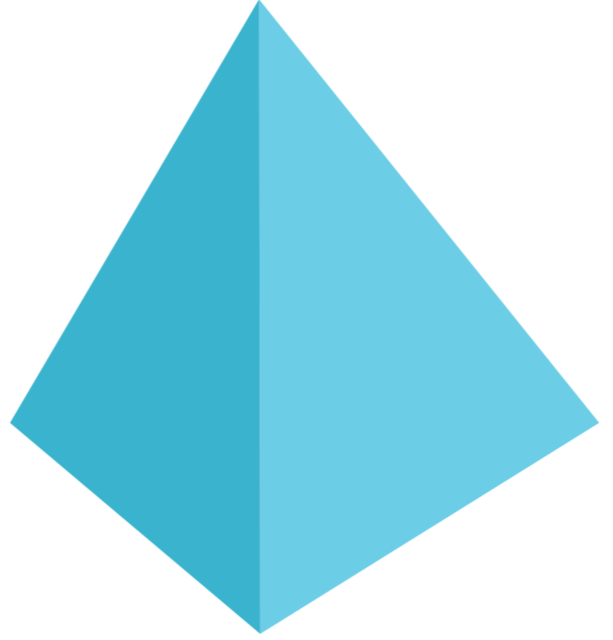 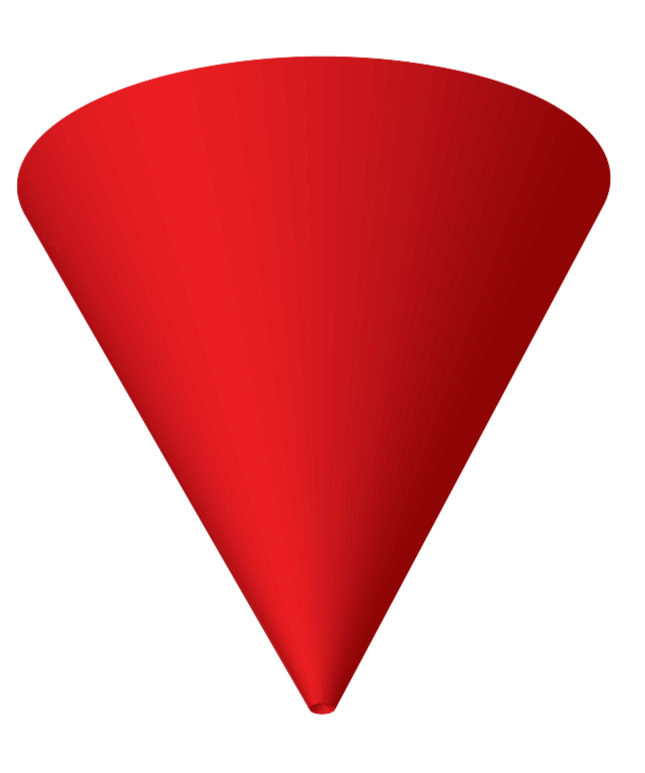 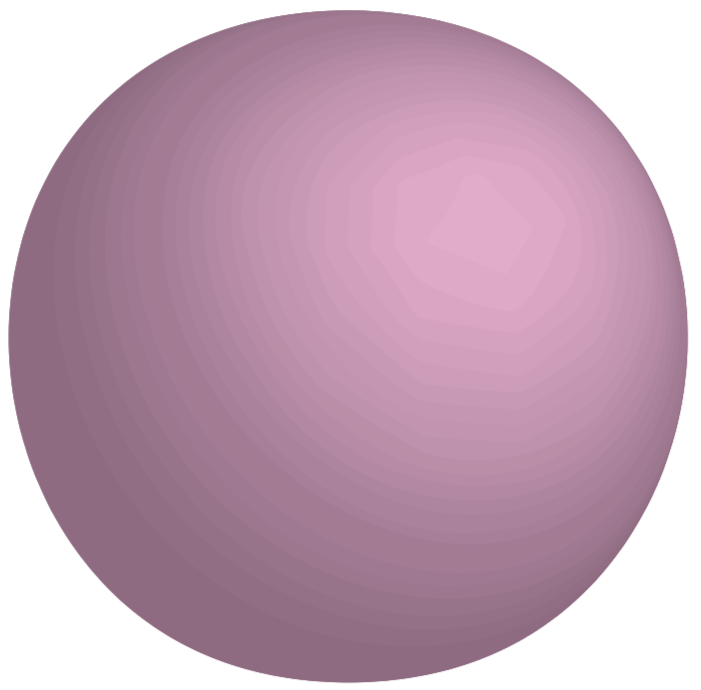 مكعب
هرم
اسطوانة
كرة
متوازي مستطيلات
مخروط
المجسمات
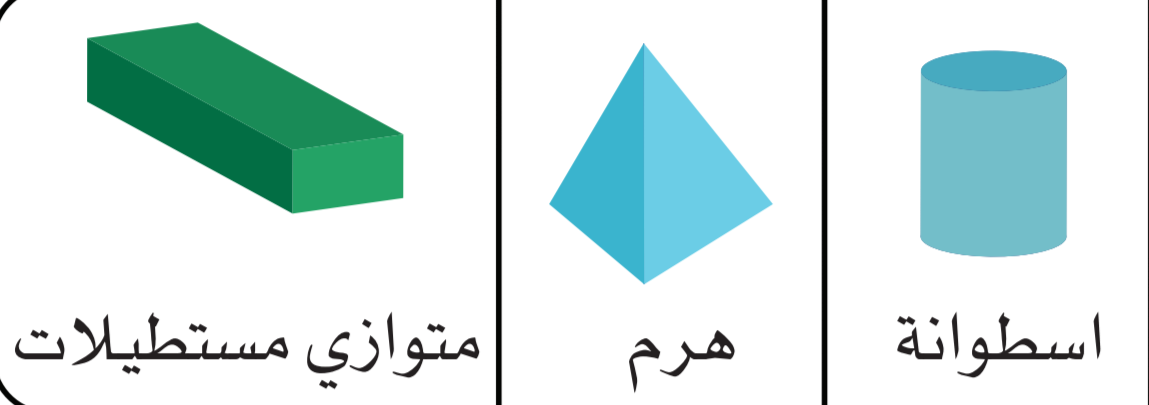 ضع دائرة حول المجسم المشابه
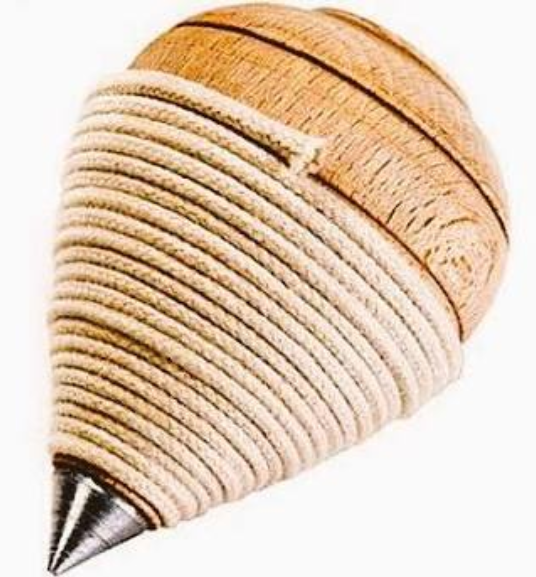 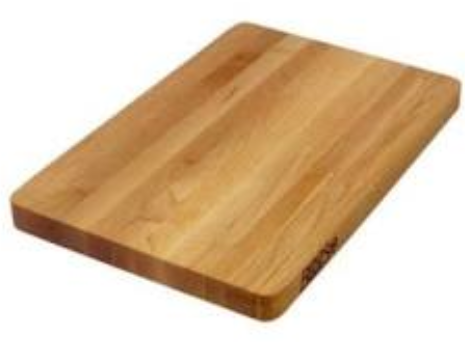 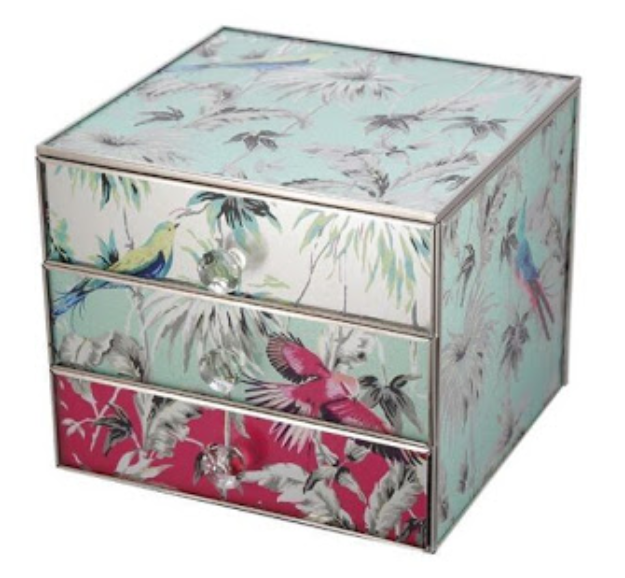 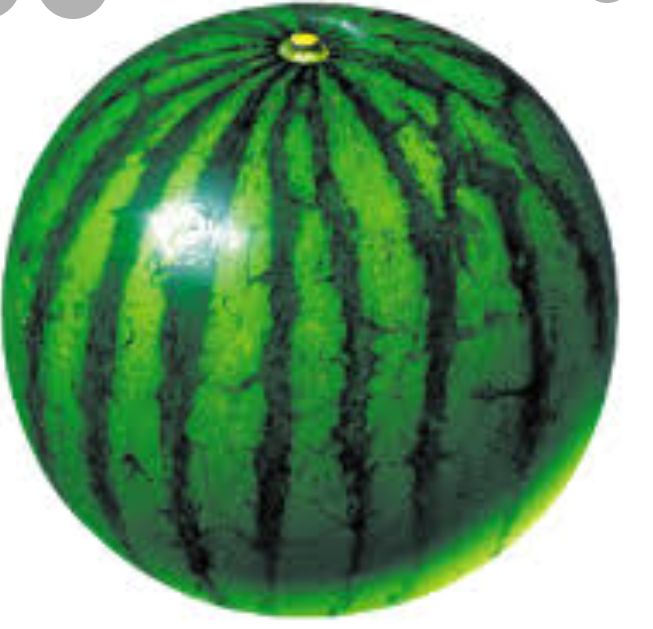 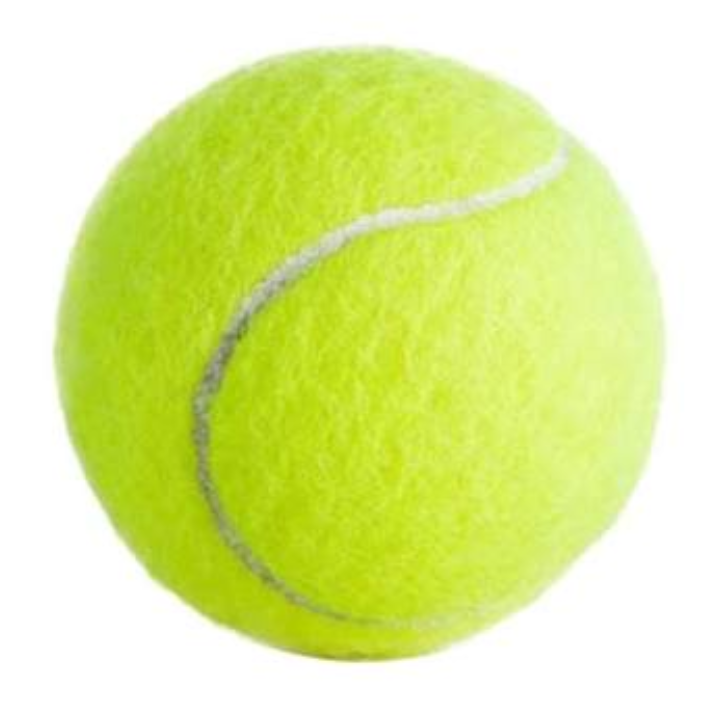 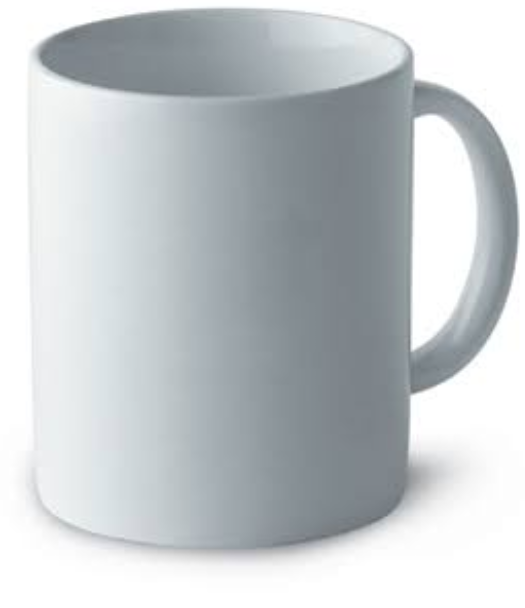 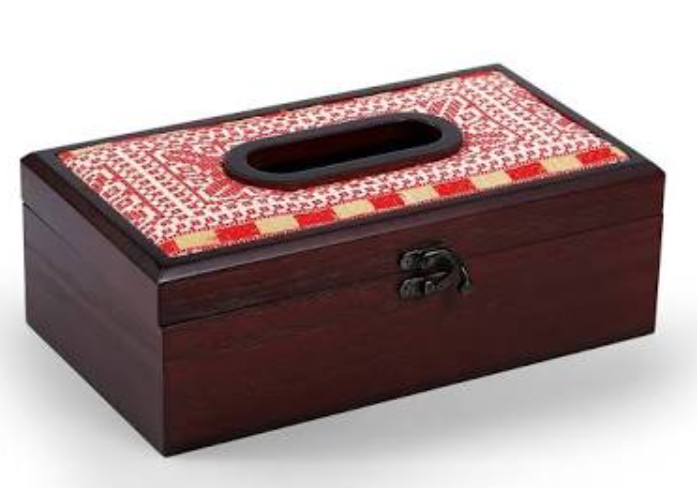 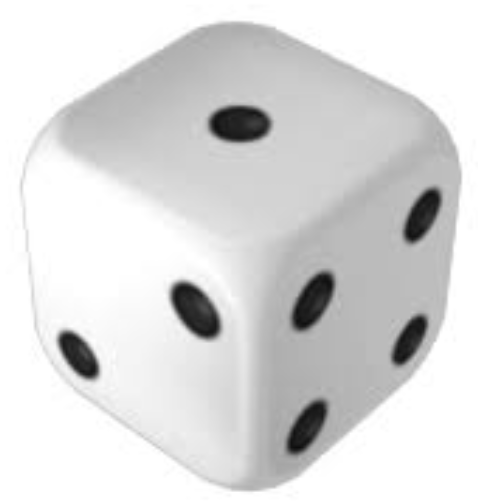 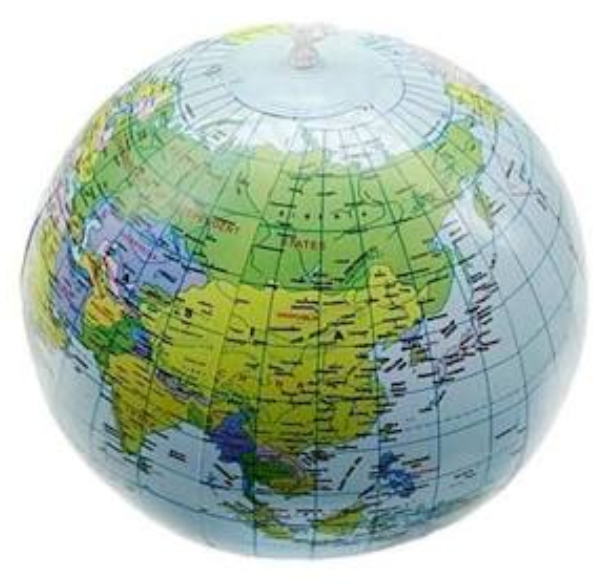 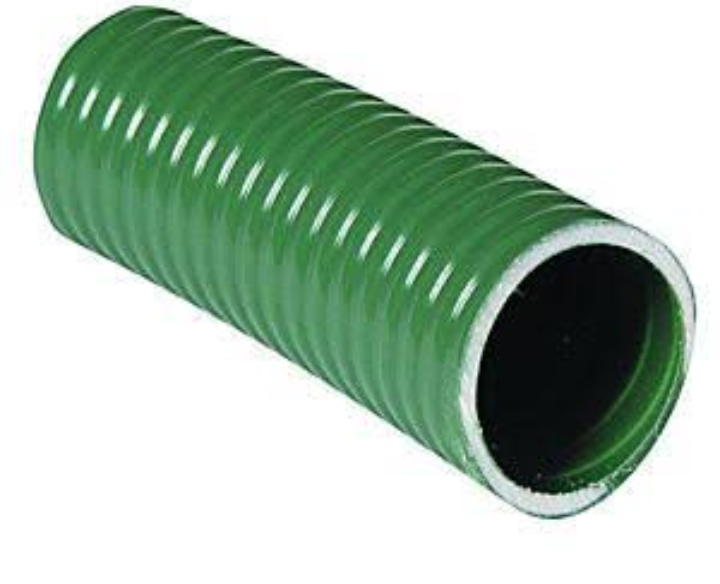 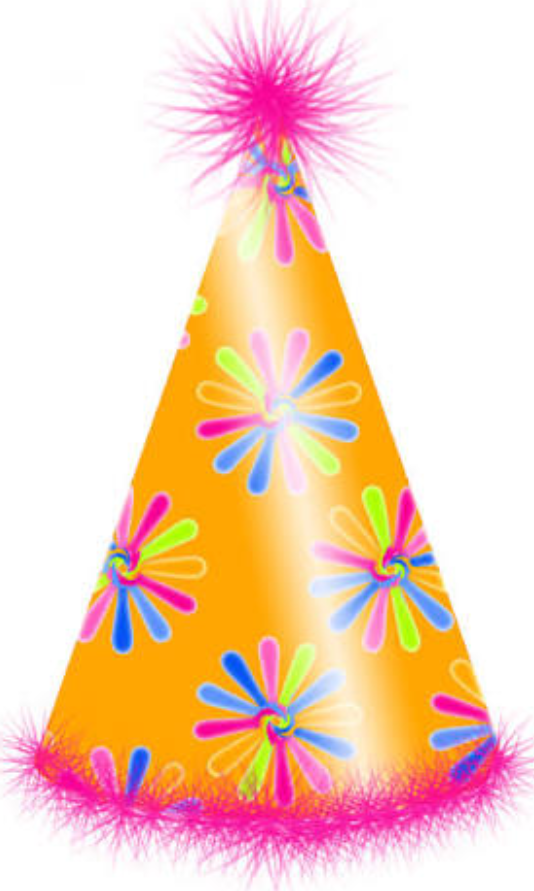 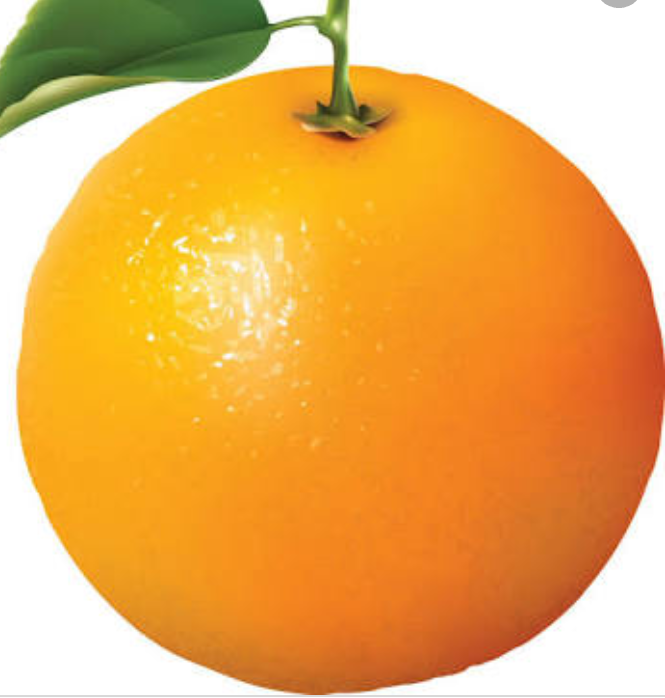 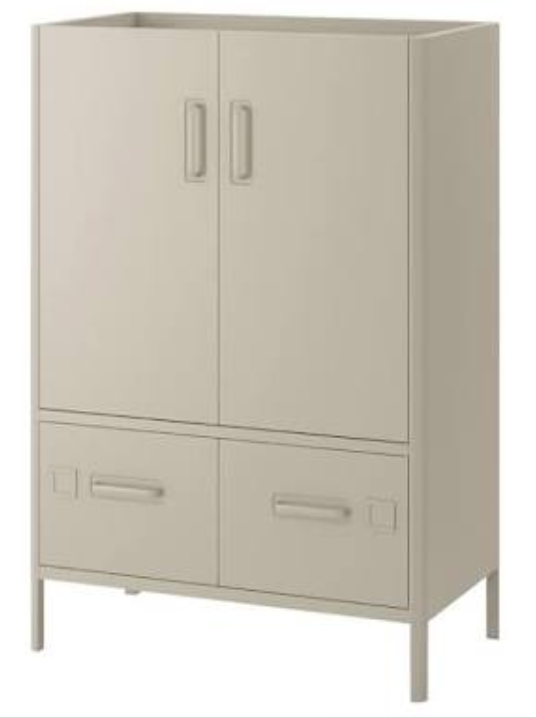 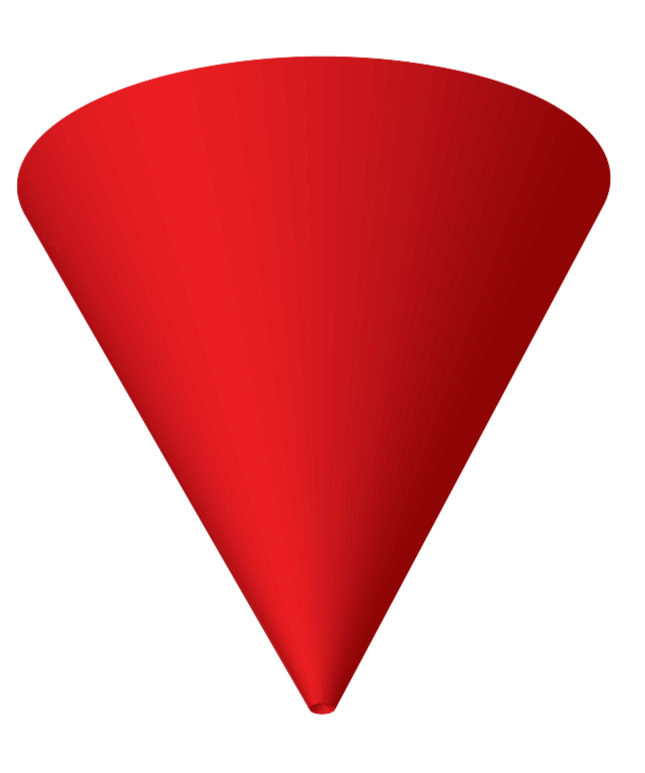 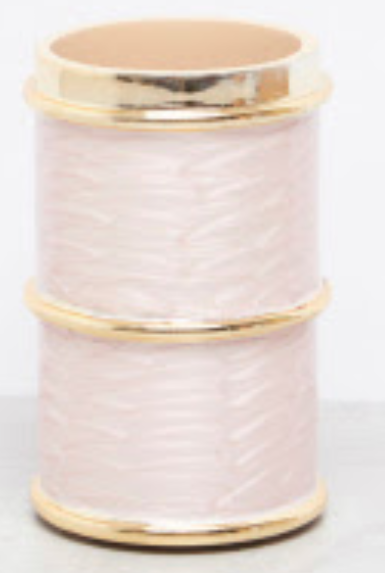 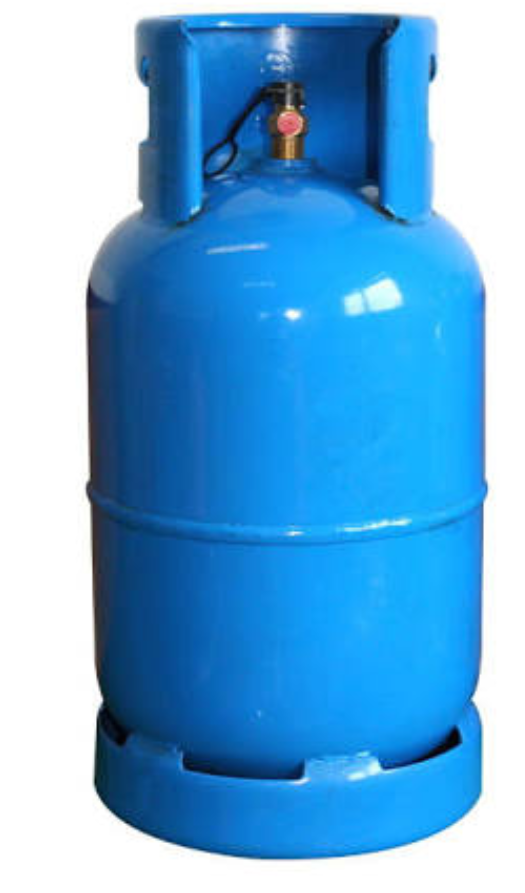 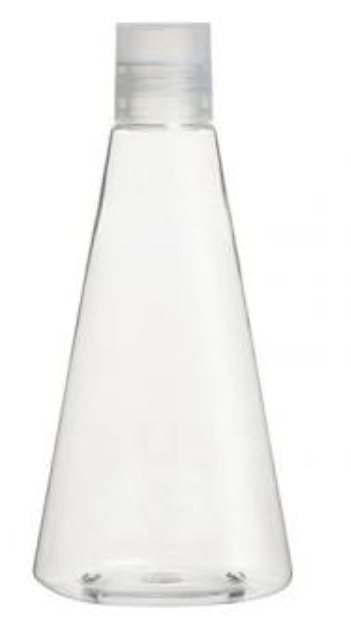 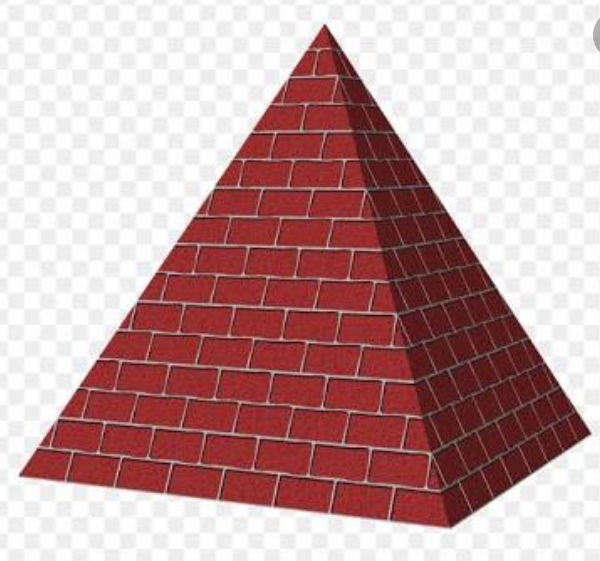 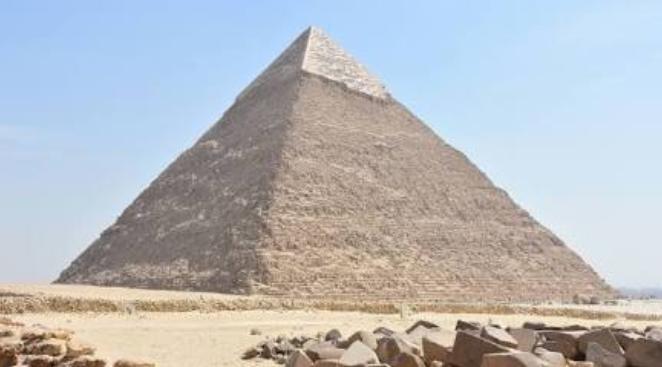 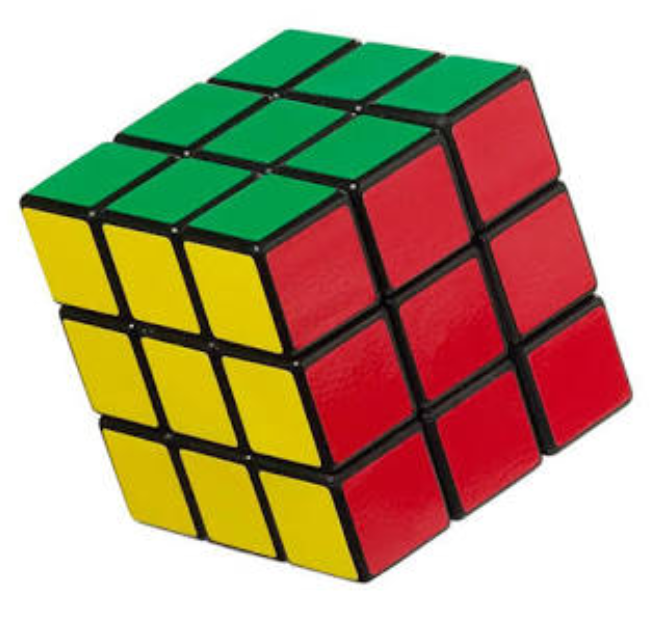 شكراً لكم
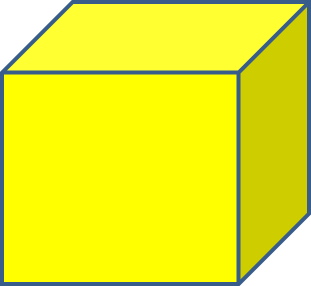